Overview of KBP2016 Tri-lingual EDL and Its Impact on Cold-Start KBP
Heng Ji, Joel Nothman and Hoa Trang Dang
jih@rpi.edu
Thanks to KBP2016 Organizing Committee
Goals and The Task
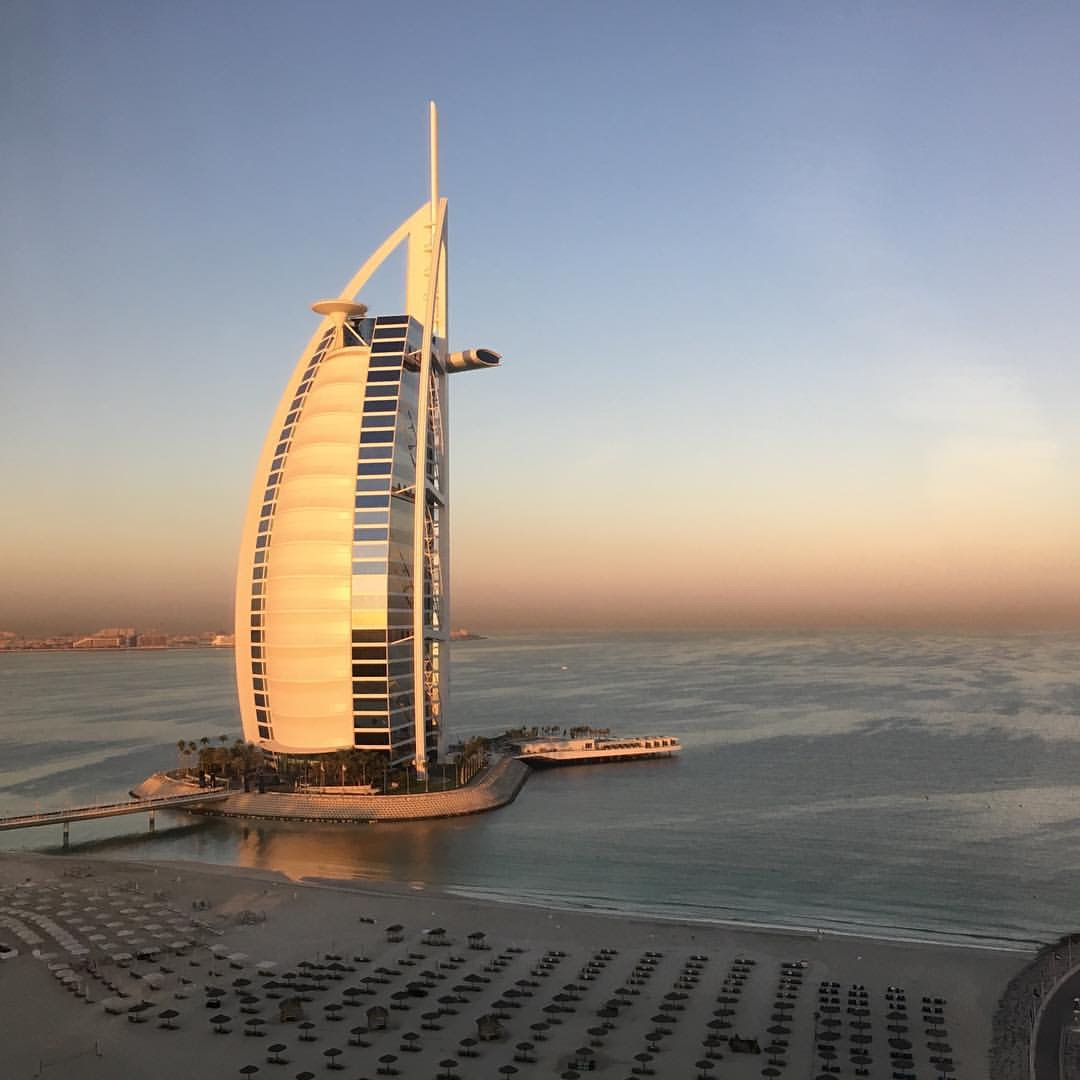 2
Tri-lingual KBP
Source Collection
Aunque nacida en Dali, a la edad de nueve años Yang se mudó con su familia a Xishuangbanna. Debido a su extraordinario talento, la eligieron para integrar la Agrupación Artística de Canto …
13岁以前的杨丽萍，是云南一个山村小镇里光着脚丫到处拾麦穗的乡下小姑娘，在洱海之源过着艰苦而又不无乐趣的童年生活。
Now, Ms. Yang, one of China's best-known dancers, is the director, choreographer and star of …
…
KB
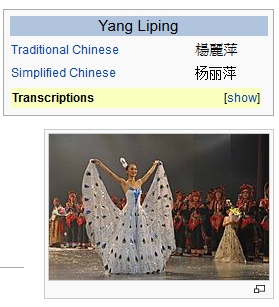 Liping Yang
Liping Yang
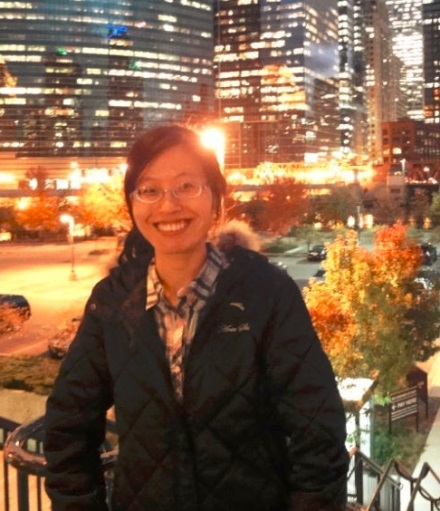 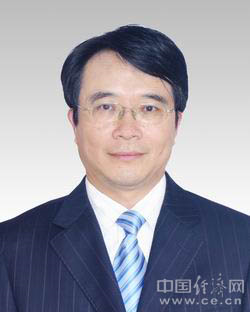 Spouse:  Liu Chunqing
Employer: Ningbo
Title: Mayor
Employer: University of Maine
Title: Professor
State/Province-of-Residence: Yunnan
What’s New in 2016
Quality: Combined EDL with Tri-lingual slot filling to form up a new end-to-end tri-lingual KBP task

Scalability: Increased the size of source collections from 500 documents to 90,003 documents

Portability: Extended the task of detecting specific, individual nominal mentions to all five entity types and all three languages
[Speaker Notes: Quality
Automatically discovering and clustering nominal mentions, and grounding them to KB or other name mentions is crucial to many real-world applications such as intelligence analysis and product profiling. Therefore we]
The Task
http://nlp.cs.rpi.edu/kbp/2016/
Source Collection
Aunque nacida en Dali, a la edad de nueve años Yang se mudó con su familia a Xishuangbanna. Debido a su extraordinario talento, la eligieron para integrar la Agrupación Artística de Canto …
13岁以前的杨丽萍，是云南一个山村小镇里光着脚丫到处拾麦穗的乡下小姑娘，在洱海之源过着艰苦而又不无乐趣的童年生活。
Now, Ms. Yang, one of China's best-known dancers, is the director, choreographer and star of …
…
KB
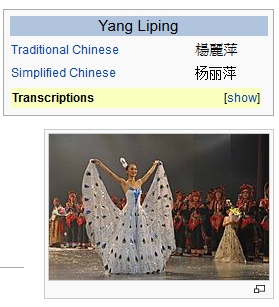 Liping Yang
Liping Yang
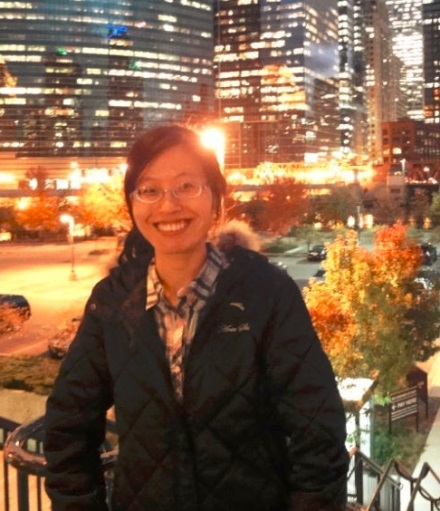 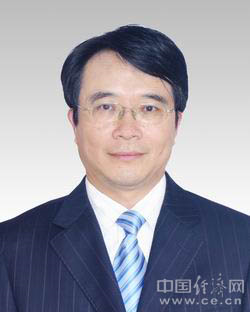 The Task
Input
A large set of raw documents in English, Chinese and Spanish
Output
Document ID, mention ID, head, offsets
Entity type: GPE, ORG, PER, LOC, FAC
Mention type: name, nominal
Reference KB link entity ID, or NIL cluster ID
Confidence value
Evaluation Measures
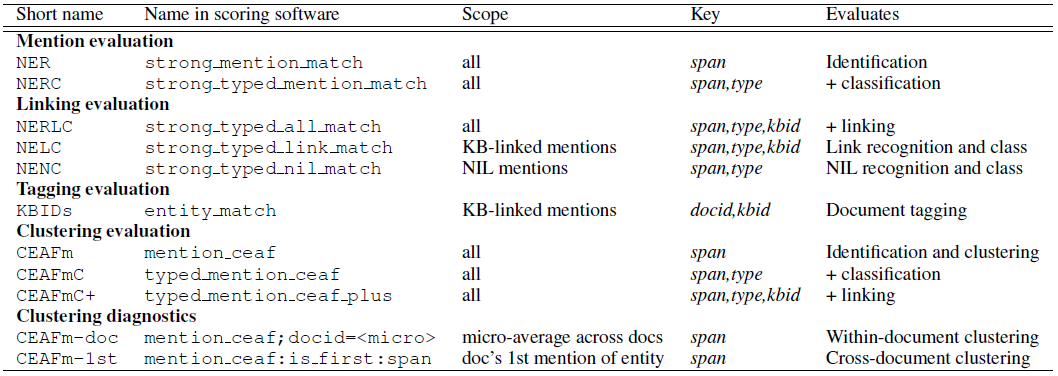 New Diagnostic Metrics
CEAFm-doc: within-document coreference performance, micro-averaging across all documents
CEAFm-1st: approximate cross-document performance by limiting evaluation to the first mention per document of each entity
Confidence intervals: bootstrap resampling documents from the corpus, calculating these pseudo-systems scores, and determining their values at the (100-c)/2 th and (100+c)/2 th percentiles of 2500 bootstrap resamples
7
Participants
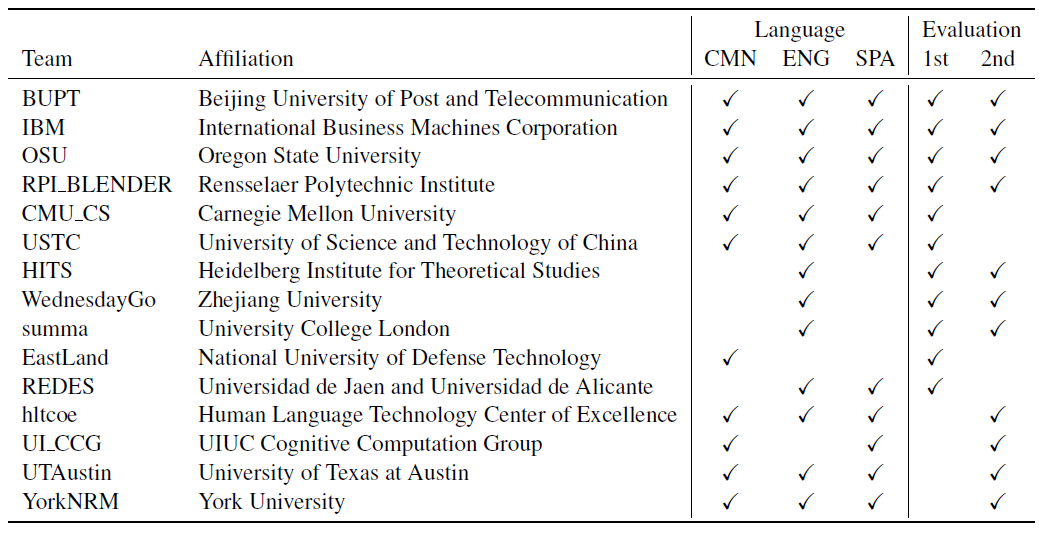 8
Data Annotation and Resources
Details in LDC talk and resource overview paper (Ellis et al., 2016)
# Documents in Evaluation Data




# Mentions in Evaluation





# Entities in Evaluation




Tools and Reading List
http://nlp.cs.rpi.edu/kbp/2015/tools.html
http://nlp.cs.rpi.edu/kbp/2015/elreading.html
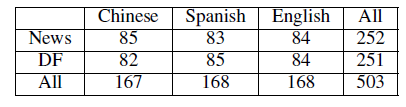 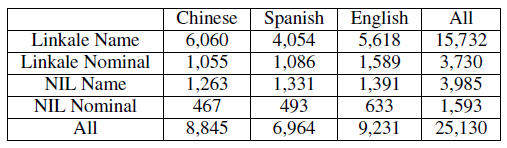 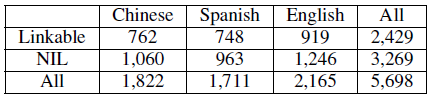 The Results
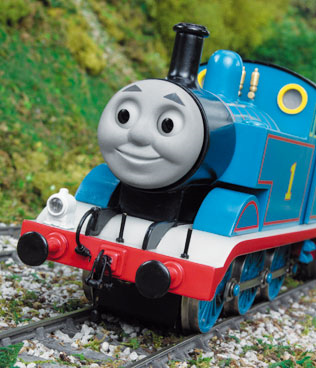 10
Progress from August to September
EDL2015 system
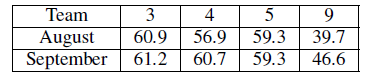 DEFT and LORELEI team
DEFT team
11
Comparison on Languages
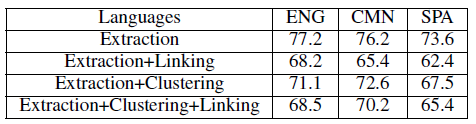 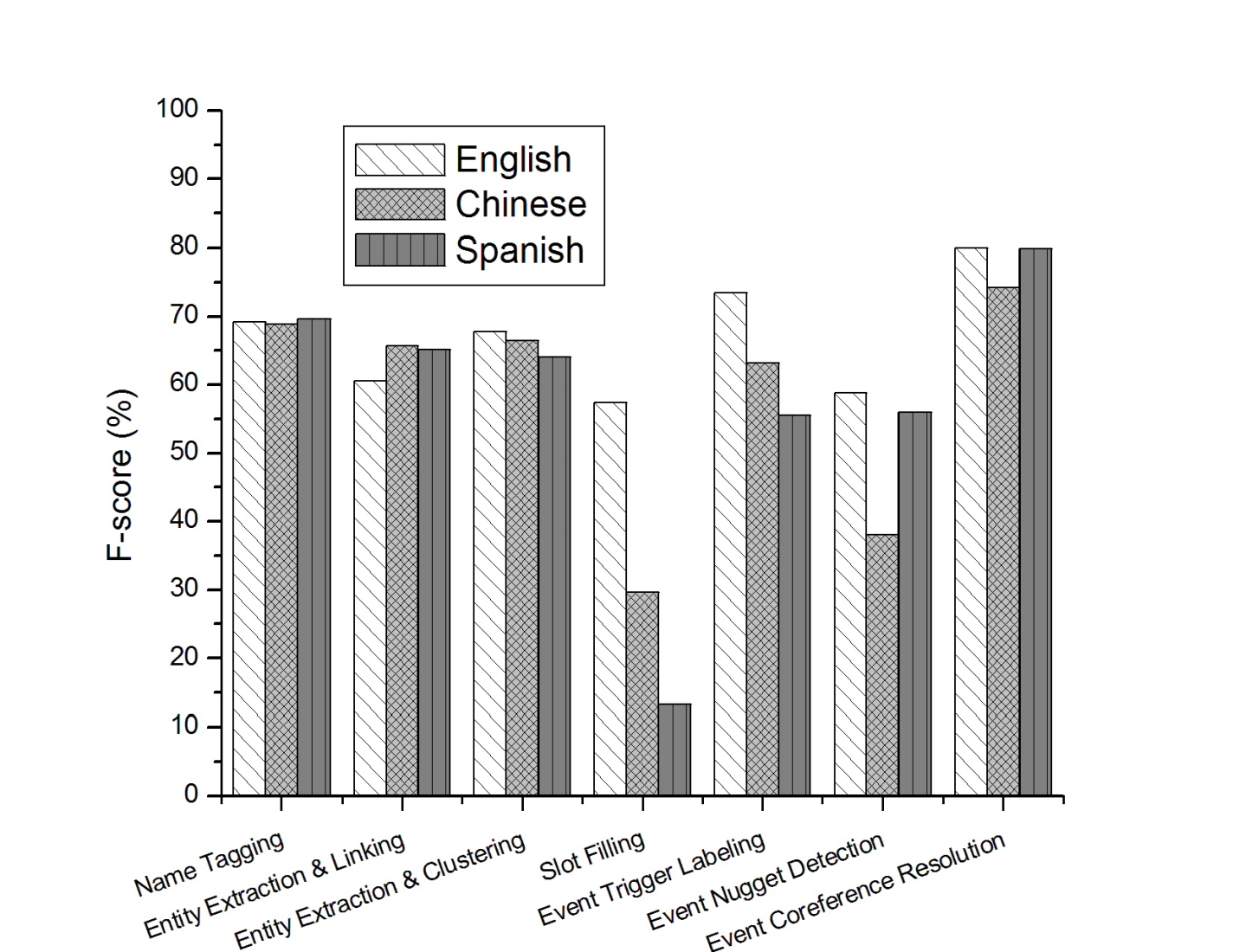 12
Entity Types and Textual Genres
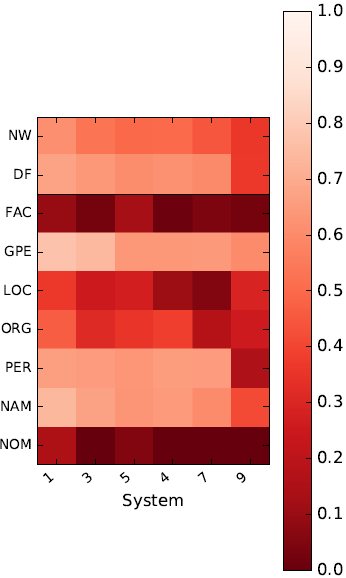 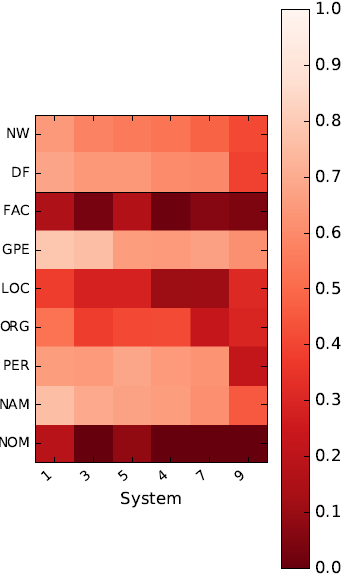 Bottlenecks on nominals and facilities
No gap between newswire and discussion forum
13
NIL and Non-NIL Comparison: Window 1
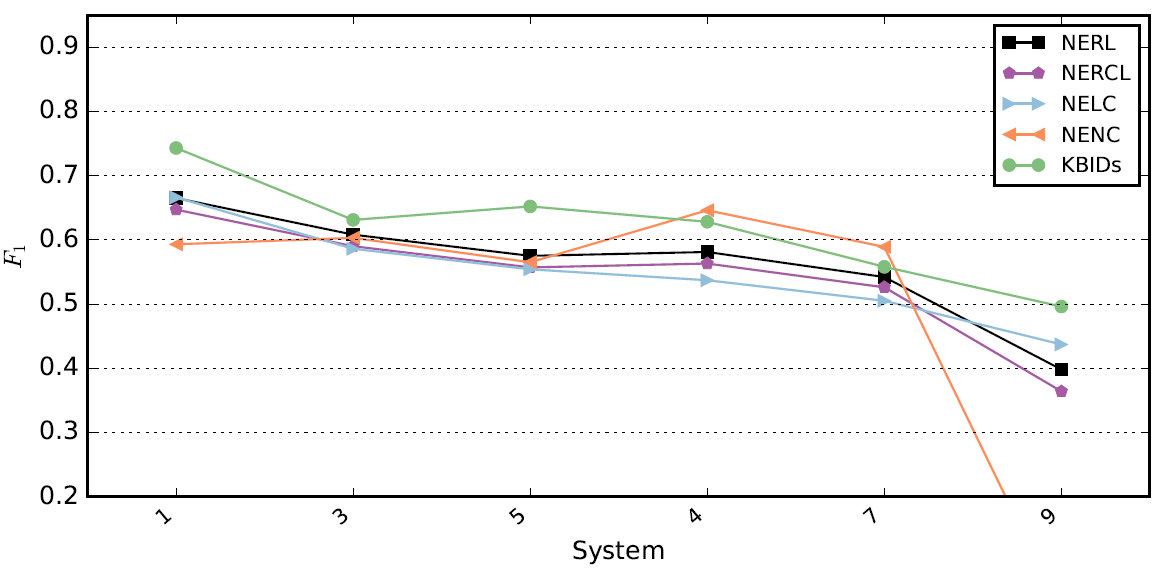 14
NIL and Non-NIL Comparison: Window 2
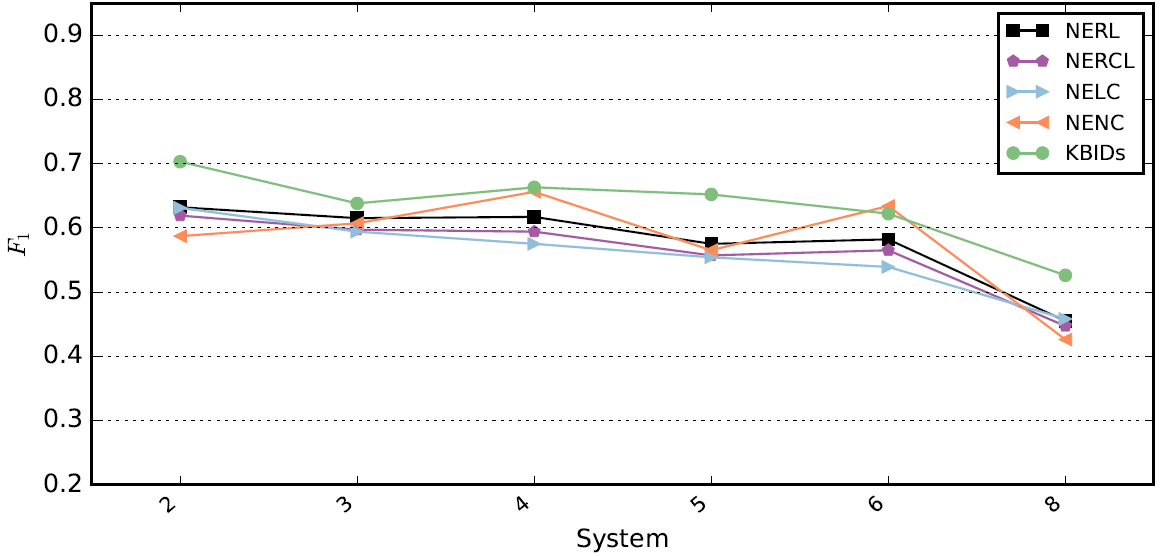 15
EDL Assembling
UTAustin tried assembling EDL results from the first evaluation window by both supervised and unsupervised methods

Assume no prior knowledge about the history performance of any individual system

Did not beat top 1-5 teams, but outperform teams with lower ranks
[Speaker Notes: Quality
Automatically discovering and clustering nominal mentions, and grounding them to KB or other name mentions is crucial to many real-world applications such as intelligence analysis and product profiling. Therefore we]
Impact on Cold-Start Slot Filling
Many slot filling queries this year are ambiguous, some appear in multiple queries
PER: Bush, Hong Lei, Kerry, Iron Lady, Ma Jun, McCain, Cuomo
ORG: CDU (appears in two queries)

RPI used the DBPedia properties of linkable entities to expand query mentions and enrich slot fillers
e.g., Morsi  Mohamed Morsi; Cuomo  Mario Cuomo
Cold-start slot filling F-score 13.27%  14.57%

Future work: Use EDL techniques to replace simple document retrieval or document clustering components
Ministry of Environmental Protection  Ministry of Environmental Protection of the People's Republic of China
Distant supervision for slot filling (Stanford)
[Speaker Notes: Quality
Automatically discovering and clustering nominal mentions, and grounding them to KB or other name mentions is crucial to many real-world applications such as intelligence analysis and product profiling. Therefore we]
Agreement across Submissions
The outputs of the best systems are much more similar to each other than they are to the gold standard

They are making the same errors and omissions with each other, consistent with the general difficulty of obtaining recall in IE's long tail
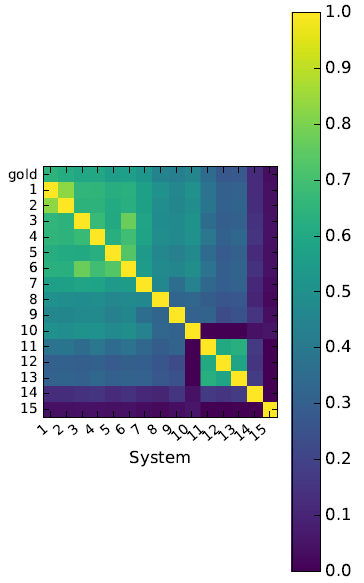 [Speaker Notes: Quality
Automatically discovering and clustering nominal mentions, and grounding them to KB or other name mentions is crucial to many real-world applications such as intelligence analysis and product profiling. Therefore we]
What’s New and What Works
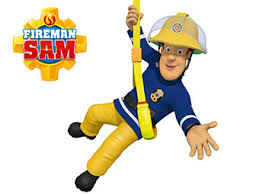 19
Keep Name Taggers Young
Test on KBP2015 EDL data (news/forum 2014-2015)
Let System Know the Language
Chinese Language-specific Resources that we developed 15 years ago:
Chinese first name and last name character lists
Foreign transliterated name initial/middle/end character lists
Gazetteeers
Title words
Action verbs that are likely to appear before or after animate entities
Triggers for events involving each type of entity
Nominal lists
Idiom list
Conjunction words
Time expressions
…
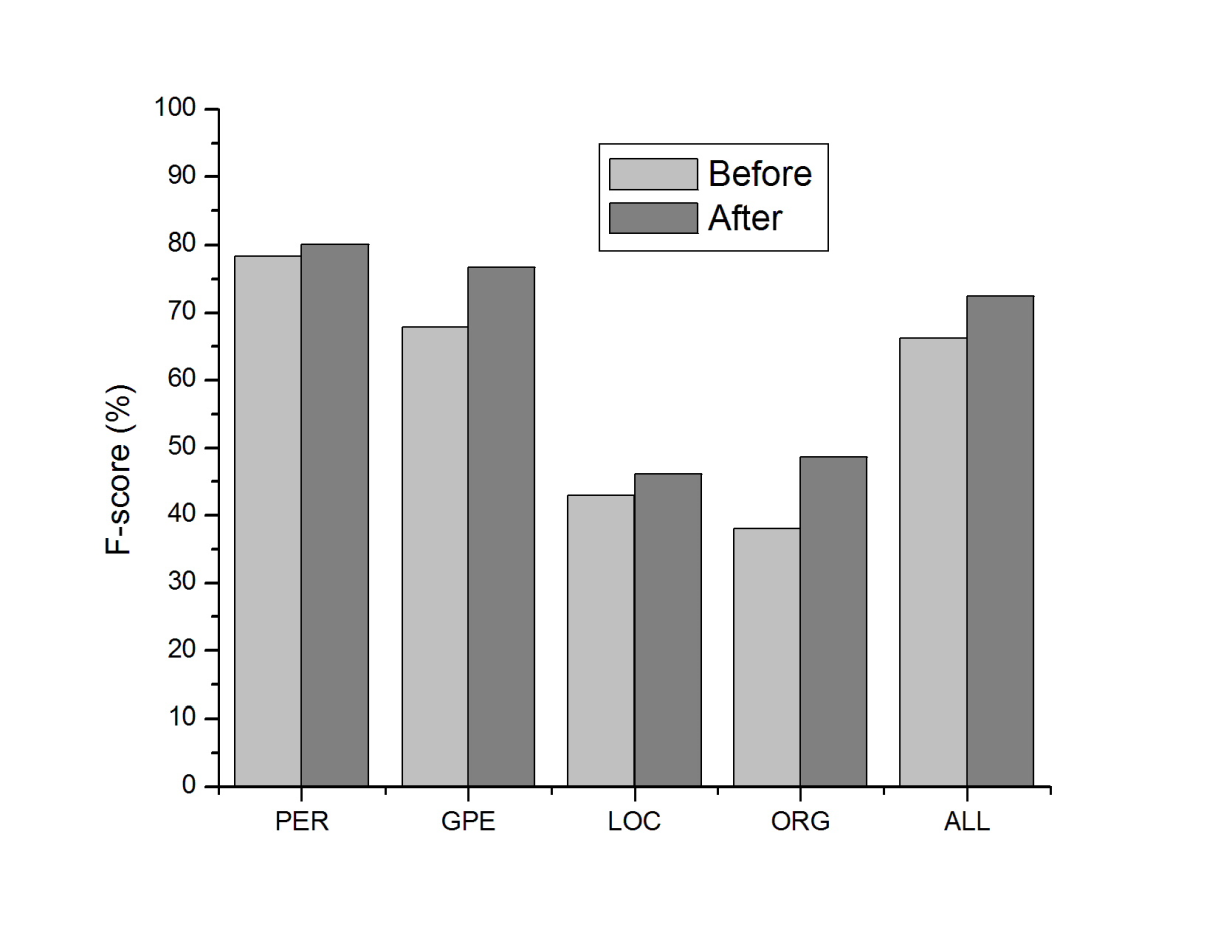 Cross-lingual Knowledge Transfer
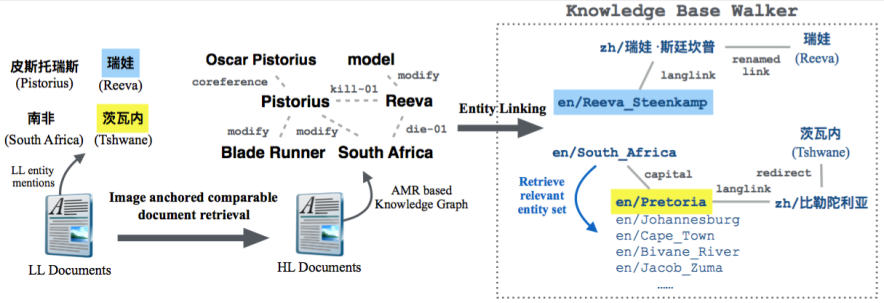 Cross-lingual Knowledge Transfer
[Speaker Notes: Hltcoe also provies cross-lingual knowledge transfer helped slot filling]
Foreign Language EDL or MT+English EDL
Test on KBP2015 EDL data (news/forum 2014-2015)





UIUC: Google translation works for Spanish, but not for Chinese
Remaining Challenges
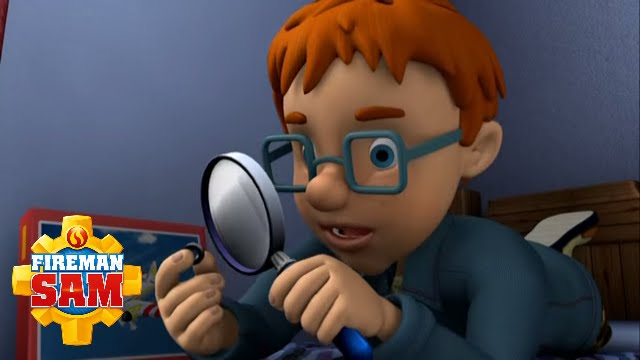 25
Mention Extraction
Remains the bottleneck of EDL

Manual filtering works but a bit tedious and boring

Google translation/search works but not very publishable, and difficult to adapt for constrained low-resource settings

The EDL corpora we have annotated so far are still not sufficient to generalize entity mentions that were created by a variety of categories

Morphs / Coded Entity Mentions
Coded language defeats most contextual features used by state-of-the-art EDL techniques
Less-mature metaphor detection techniques also have trouble with abstract coded language
Word-sense disambiguation techniques deal in sense inventories that are fairly static over time, whereas code language evolves rapidly
Coded language effectively hides in plain sight because anything is a candidate mention; 姐夫 (jie fu)  sister‐in‐law or Medvedev
[Speaker Notes: Quality
Automatically discovering and clustering nominal mentions, and grounding them to KB or other name mentions is crucial to many real-world applications such as intelligence analysis and product profiling. Therefore we]
More and More New Morphs Ever Since 2014
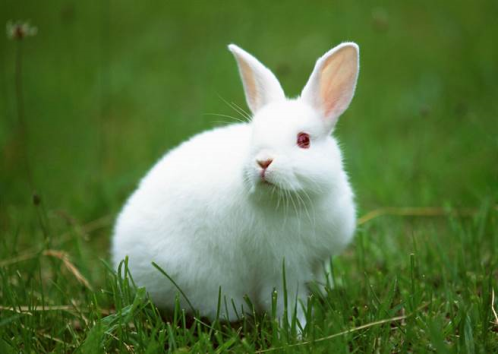 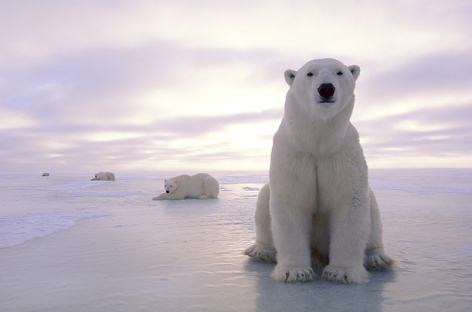 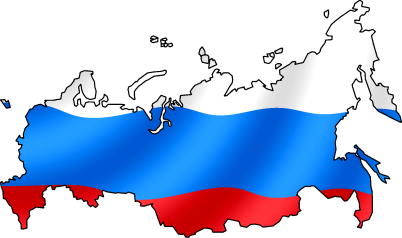 北极熊
兔子
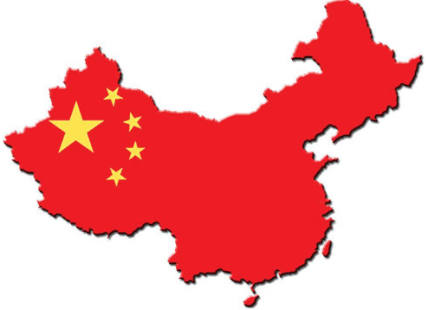 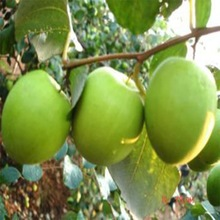 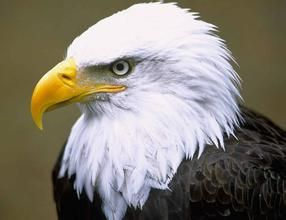 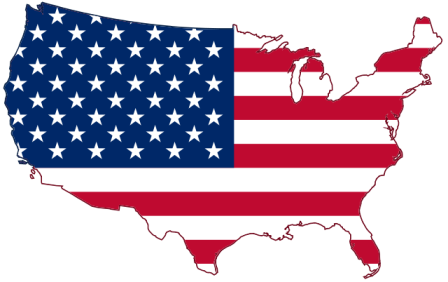 白头鹰
大青果
[Speaker Notes: 北极熊 {'GPE': 11} {'m.06bnz': 11} Russia
兔子 {'GPE': 8} {'m.0d05w3': 8} China
白头鹰 {'GPE': 6} {'m.09c7w0': 6} USA
大青果 {'GPE': 5} {'m.0d05w3': 5} China]
Within-document Coreference Resolution
More efforts should be made on Chinese and Spanish within-document coreference resolution
Error Propagation to Event Coreference Resolution
笔者(writer) 到(went to)阳城县(Yangcheng County)新阳东街(Xinyang East Street)营业厅(business hall)询问 (consulted)，工作人员 (personnel) 称(claimed) 他们(they)会(will)在24小时内(within 24 hours)抢修通(fix the tunnel)

Error Propagationto Slot Filling
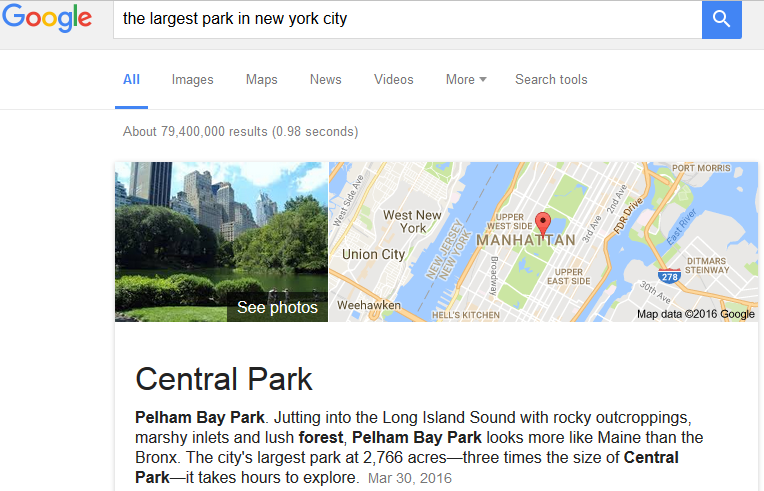 [Speaker Notes: Quality
Automatically discovering and clustering nominal mentions, and grounding them to KB or other name mentions is crucial to many real-world applications such as intelligence analysis and product profiling. Therefore we]
IBM’s Mysterious Coreference Scores
In the second evaluation:

Best English within-document entity coreference resolution

Best at finding the first mention for each entity across documetns for English

But top 4 entity extraction+clustering score (CEAFmC)
[Speaker Notes: Quality
Automatically discovering and clustering nominal mentions, and grounding them to KB or other name mentions is crucial to many real-world applications such as intelligence analysis and product profiling. Therefore we]
Is DNN Working for EDL, or Worth It?
Controversial Results:

RPI team found that compared to Conditional Random Fields (CRFs), DNN usually provides up to 6% higher F-score for various languages, if a massive amount of clean annotated data is available

IBM team had opposite observations - their DNN model got 2%-3% lower performance than CRFs

DNN = not easily portable w/o massive annotation

For Entity Linking, the systems based on unsupervised learning achieved comparable (only 2% lower) performance to DNN based supervised methods trained from a large amount of labeled data
[Speaker Notes: Quality
Automatically discovering and clustering nominal mentions, and grounding them to KB or other name mentions is crucial to many real-world applications such as intelligence analysis and product profiling. Therefore we]
Is DNN Working for EDL, or Worth It?
Sensitive to Noise
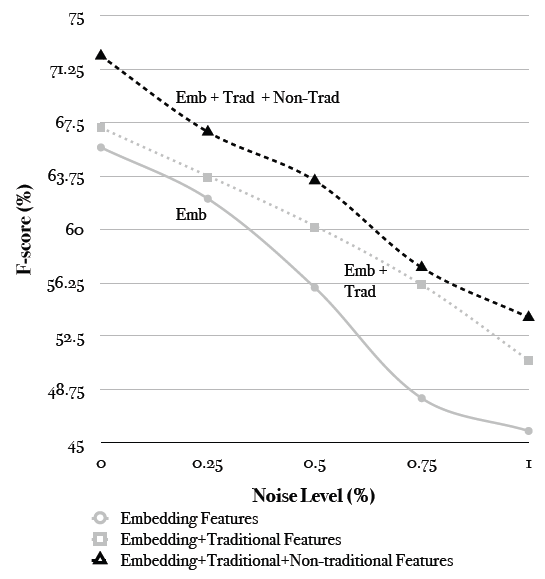 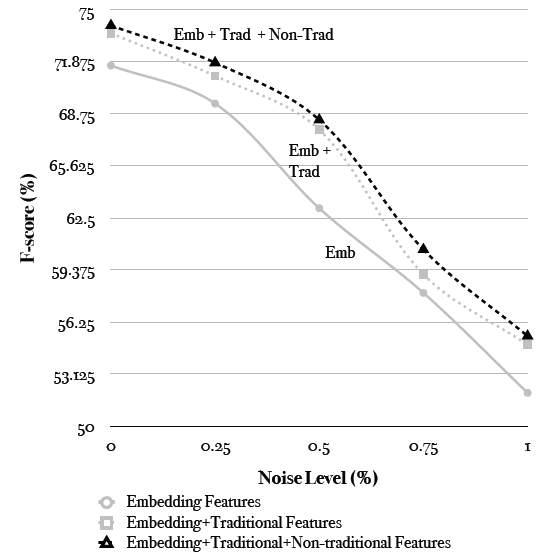 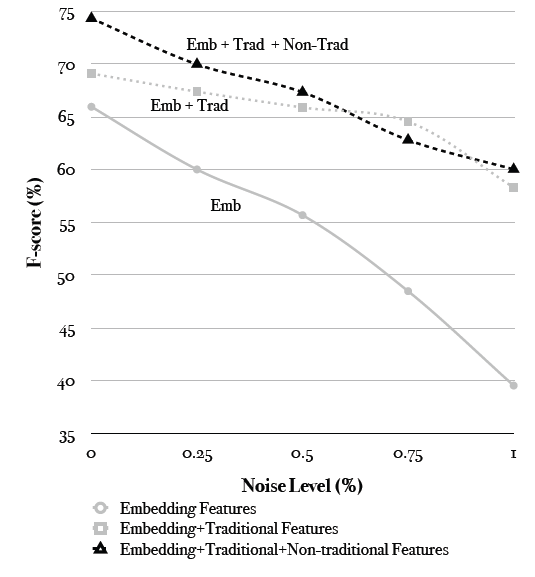 Hausa                                      Turkish                                  Uzbek
[Speaker Notes: In any case, such data annotations are expensive to prepare. In order to compensate this data requirement, various automatic annotation generation methods have been attempted in previous work, including knowledge base driven distant supervision, cross-lingual projection and naturally existing noisy annotations such as Wikipedia markups. Annotations produced from these methods are usually very noisy, while DNN is sensitive to noise just like many other machine learning methods. For example, RPI found that the F-score of the same DNN model learned from noisy training data is 45\% lower than that trained from clean data for some low-resource languages. 

Quality
Automatically discovering and clustering nominal mentions, and grounding them to KB or other name mentions is crucial to many real-world applications such as intelligence analysis and product profiling. Therefore we]
Looking Ahead
Cold-Start KBP++
Multiple Hypotheses and Confidence Estimation
EDL for 300+ languages
KB Choice
Multi-media EDL
Fine-grained entity typing
Streaming data
[Speaker Notes: Quality
Automatically discovering and clustering nominal mentions, and grounding them to KB or other name mentions is crucial to many real-world applications such as intelligence analysis and product profiling. Therefore we]